Passover: 
The Lamb of God
(Exo 12:1-3) 1The Lord said to Moses and Aaron in the land of Egypt, 2 “This month shall be for you the beginning of months. It shall be the first month of the year for you. 3 Tell all the congregation of Israel that on the tenth day of this month every man shall take a lamb according to their fathers’ houses, a lamb for a household.
(Exo 12:4-5) 4And if the household is too small for a lamb, then he and his nearest neighbor shall take according to the number of persons; according to what each can eat you shall make your count for the lamb. 5 Your lamb shall be without blemish, a male a year old. You may take it from the sheep or from the goats,
(Exo 12:6-7) 6and you shall keep it until the fourteenth day of this month, when the whole assembly of the congregation of Israel shall kill their lambs at twilight. 7 “Then they shall take some of the blood and put it on the two doorposts and the lintel of the houses in which they eat it.
(Exo 12:8-10) 8They shall eat the flesh that night, roasted on the fire; with unleavened bread and bitter herbs they shall eat it. 9 Do not eat any of it raw or boiled in water, but roasted, its head with its legs and its inner parts. 10 And you shall let none of it remain until the morning; anything that remains until the morning you shall burn.
(Exo 12:11-12) 11 In this manner you shall eat it: with your belt fastened, your sandals on your feet, and your staff in your hand. And you shall eat it in haste. It is the Lord’s Passover. 12 For I will pass through the land of Egypt that night, and I will strike all the firstborn in the land of Egypt, both man and beast;
(Exo 12:12-13) and on all the gods of Egypt I will execute judgments: I am the Lord. 13 The blood shall be a sign for you, on the houses where you are. And when I see the blood, I will pass over you, and no plague will befall you to destroy you, when I strike the land of Egypt.
(Exo 12:12/22b)12For I will pass through the land of Egypt that night, and I will strike all the firstborn in the land of Egypt, both man and beast; and on all the gods of Egypt I will execute judgments: I am the Lord.….22bNone of you shall go out of the door of his house until the morning.
The Lamb of God
Every human being needs salvation.
(Exo 12:6-7) 6and you shall keep it until the fourteenth day of this month, when the whole assembly of the congregation of Israel shall kill their lambs at twilight. 7 “Then they shall take some of the blood and put it on the two doorposts and the lintel of the houses in which they eat it.
The Lamb of God
Every human being needs salvation.
The blood of the Lamb offers salvation for every human being.
(Exo 12:11)11 In this manner you shall eat it: with your belt fastened, your sandals on your feet, and your staff in your hand. And you shall eat it in haste. It is the Lord’s Passover.
The Lamb of God
Every human being needs salvation.
The blood of the Lamb offers salvation for every human being. 
Every human being needs to receive the grace of God by faith.
(Mar 15:12) 12 And Pilate again said to them, “Then what shall I do with the man you call the King of the Jews?” 13 And they cried out again, “Crucify him.” 14 And Pilate said to them, “Why? What evil has he done?” But they shouted all the more, “Crucify him.”
(Lukas 23:34) And Jesus said, “Father, forgive them, for they know not what they do.”

(John 1:29) 29 The next day he saw Jesus coming toward him, and said, “Behold, the Lamb of God, who takes away the sin of the world!
The Lamb of God
Every human being needs salvation.
The blood of the Lamb offers salvation for every human being. 
Every human being needs to receive the grace of God by faith.
Jesus is the Lamb of God who can take away the sin of every human being.
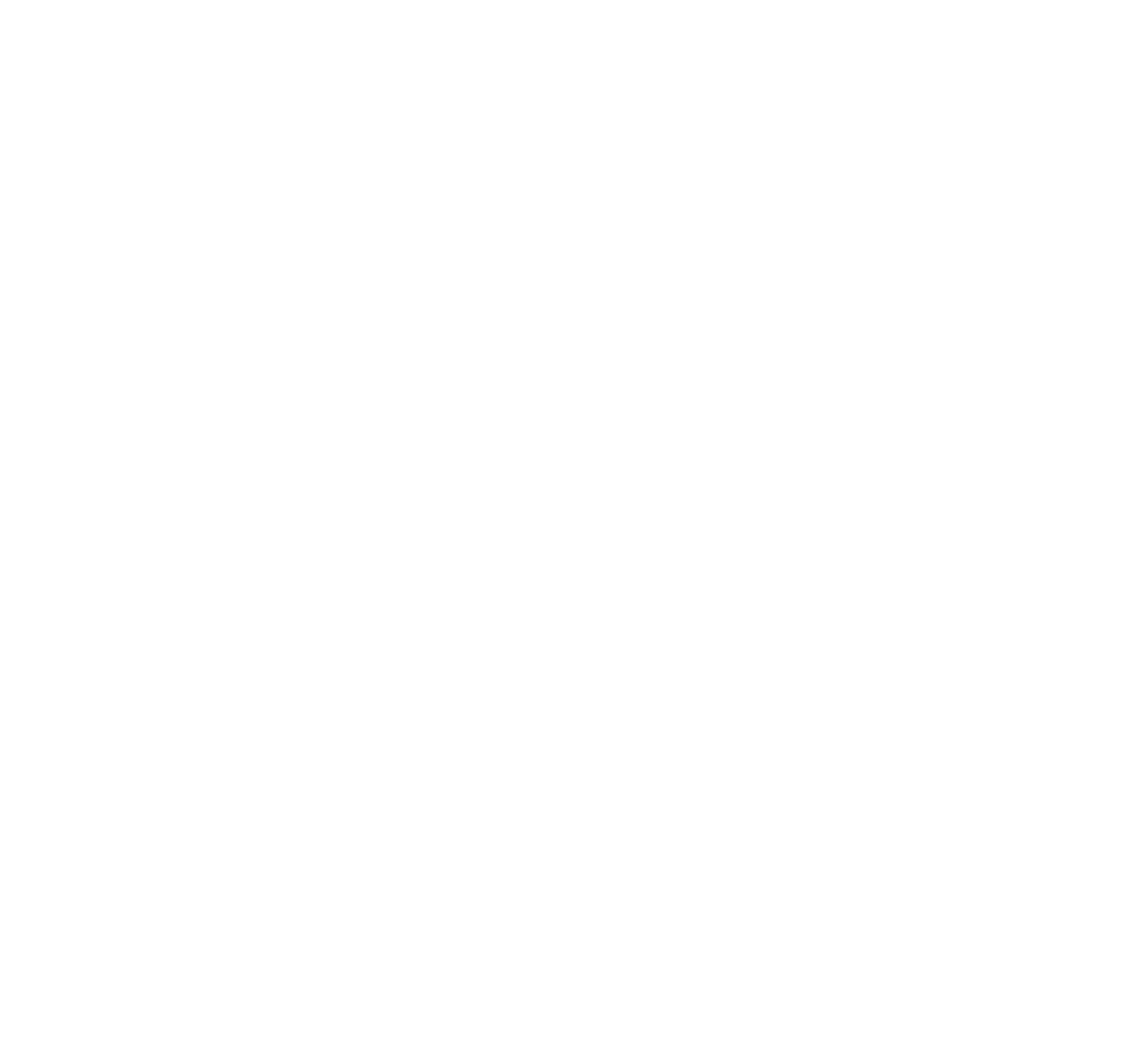 COMMUNION
REMEMBER HIS SACRIFICE
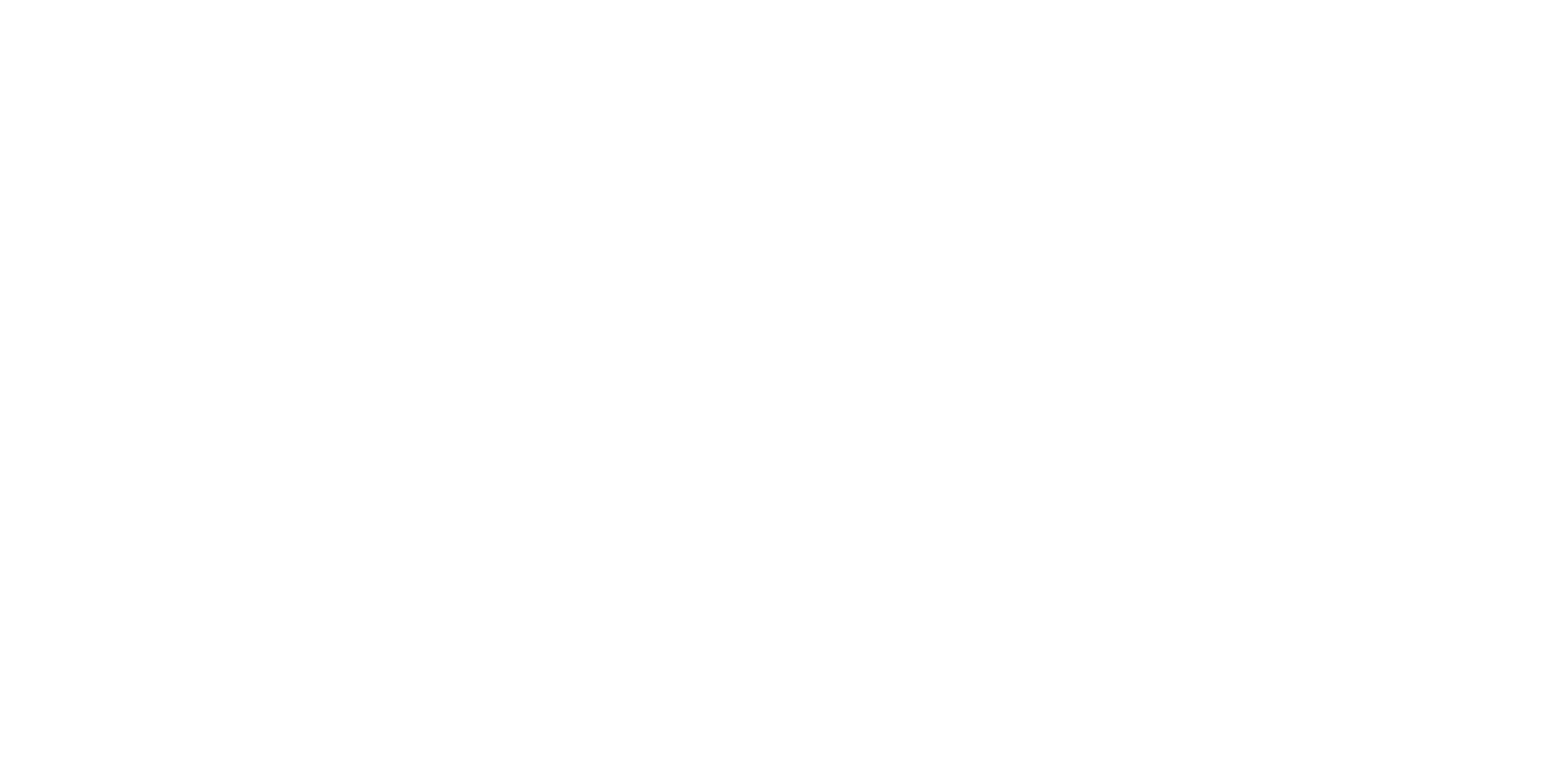 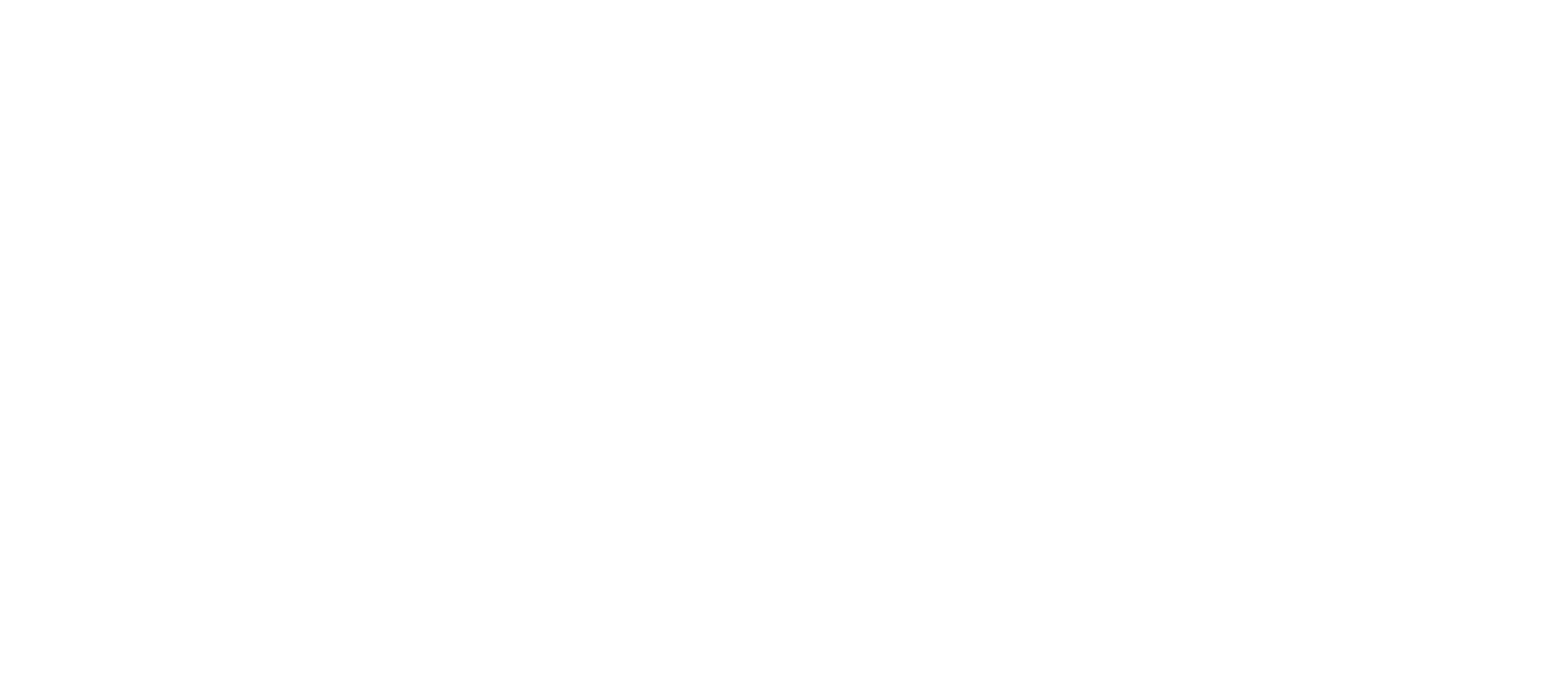